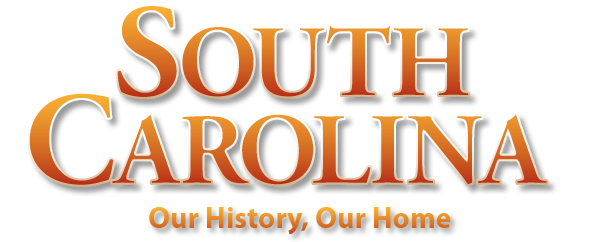 Chapter 14: World War II, Cold War, and Civil Rights
STUDY PRESENTATION
© 2022 Clairmont Press
Section 1: World War II 
Section 2: South Carolina in the War
Section 3: The End of the War
Section 4: The Beginning of the Civil Rights Movement
2
Section 1: World War II
Essential Question: How did World War II set the stage for change in American society?
3
Section 1: World War II
What terms do I need to know? 
Axis Powers
Allied Powers
Lend-Lease Act
ration
4
Europe Goes to War
After WWI, economic turmoil in Germany, Japan, and Italy led to extreme nationalist parties the invasion of neighboring countries.
War was declared on Germany by Britain and France when Germany invaded Poland. 
Germany, Japan, and Italy united to form the Axis powers.  
Britain, France, Canada, Australia, and eventually the Soviet Union, China, the U.S. and 60 other countries formed the Allied Powers.
5
Response of the United States
They supported Britain
First peacetime draft
The United States increased production of guns, fabric, food and other things that were necessary during wartime.
Lend-Lease Act
6
America Enters the War
Pearl Harbor
Surprise attack by Japanese
December 7, 1941
U.S. declaration of war
Two years after war began in Europe
Worldwide deployment of Navy
Bombing of bases, camps by Army Air Corps
New Technology
Most destructive war in history
Nuclear weapons were developed
7
The Homefront
Production miracles in industry and agriculture
Automobile plants shifted to the manufacture of tanks, trucks, and planes.
Production doubled that of Axis Powers
James Byrnes
Left U.S. Supreme Court to become chief of war mobilization
Called “assistant president”
8
The Wartime Economy
The war decreased unemployment; there were even labor shortages.
Scarcity of civilian goods
Civilians had ration stamps to exchange for food and other supplies that soldiers would potentially need.
Federal spending
All classes prospered
Farm income quadrupled
Personal savings increased
Federal war expenses
Heavy taxes paid half
Half by borrowing (savings bonds)
9
Social Changes
Population Shifts
Rural to urban
Housing shortages
Cultural changes
Women entered paid workforce
Rise in marriage rate due to prosperity and deployment
Divorce rate rose (banned in S.C.)
Health improvements
Due to higher wages and military health care
Increased doctor training
10
Race and War
Most African Americans in service units
One segregated unit of African American fliers was the Tuskegee Airmen.
Housing and job discrimination at home
More opportunity, but still unequal
Great Migration moved race problems to the north
Return to Main Menu
11
Section 2: South Carolina in the War
Essential Question: How did South Carolinians support the war effort?
12
Section 2: South Carolina in the War
What terms do I need to know? 
blackout
victory garden
war bonds
13
The Economic Impact
Employment increased due to war production.
Charleston Navy Yard
Factories
Office workers
Textile mills
Agriculture profits soared.
Workers left for better jobs in industry.
Jobs were filled by women, children, and POWs.
Wages increased.
Industry diversified.
14
Local Social Consequences
Shift of population into 6 counties
40 counties lost population
Housing shortages, overcrowding, and overcharging for rent
Limited success of rent control
15
South Carolinians Pitch In
Red Cross volunteers
Aircraft spotter and air raid wardens
Coastal cooperation in blackouts
USOs
Victory gardens
Recycling
War bond effort
Armed Forces
Bob Hope’s USO Christmas Special
Return to Main Menu
16
Section 3: The End of the War
Essential Question: How did consequences of the war affect the lives of South Carolinians?
17
Section 3: The End of the War
What terms do I need to know? 
genocide
consumerism
postwar baby boom
GI Bill of Rights
Cold War
containment
18
Introduction
Germany surrendered May 8, 1945. 
Japan surrendered August 13, 1945 after atomic bomb.
Nazi Germany’s policy of genocide becomes apparent.
Roosevelt dies on April 12, 1945 and Truman takes office.
19
The Economy Remains Strong
Fear of oversupply of workers and unemployment due to returning soldiers unrealized 
Rise of consumerism, G.I. Bill, and the Cold War kept economy prosperous.
President Roosevelt signing the  G.I. Bill.
20
The Rise of Consumerism
Fueled by demand (backlog of needs and wants) and purchasing power (savings)
Shift back to production of commercial goods by industry
Increased exposure to goods through radio and television ads
Desire of baby boomer parents to give their children a better life
Became driving force of economy
21
The GI Bill of Rights
Provided by the government for veterans
College or vocational school tuition and living expenses
One year of unemployment compensation
Assistance in buying a home
Held many out of job market and kept unemployment down
Expanded the suburbs
Enlarged the middle class
22
The Cold War
Involved the Soviet Union and the U.S.
Stockpiled nuclear weapons
Raced to space
Competed for allies
Effected U. S. foreign policy
Containment Policy
United Nations 
Marshall Plan
NATO
23
Effects of the Cold War on South Carolina
Military bases
National defense projects
Federal aid to education
Interstate Highway System
24
The Savannah River Site
Built in the early 1950s by federal government
Produced plutonium and tritium for nuclear weapons
Relocated residents of several cities and towns
Created jobs 
Increased population
Boosted the ecomony
Return to Main Menu
25
Section 4: The Beginning of the Civil Rights Movement
Essential Question: How did the Civil Rights movement affect South Carolinians?
26
Section 4: The Beginning of the Civil Rights Movement
What terms do I need to know? 
Democratic Party
Southern Manifesto
White Citizens’ Councils
27
Stirrings in the 1930s
Causes of discontent
Unequal and segregated education
Police brutality
Exclusion from elections, jobs, parks, pools, and restaurants
Growth of NAACP
Creation of Southern Women for the Prevention of Lynching
28
Accomplishments in the 1940s
Increase in NAACP membership
Returning black servicemen
Few whites
Reverend J. M. Hinton
Modjeska Simkins
Challenge to unequal teacher pay in Charleston
Thurgood Marshall
Sent by NAACP Legal Defense Fund
Appointed later to U. S. Supreme  Court
Judge J. Waties Waring
 Ruled Board to equalize salaries 
Shunned by his family
29
Black Political Activism
Supported Democrats and FDR
Registered to vote under extreme conditions
Excluded from Democratic Primary
Organized the S.C. Progressive Democrat Party
Unable to gain recognition by National Democratic Party
Led by McCray and McKaine
30
Attacking the All-White Primary
U. S. Supreme Court ruled all-white primaries unconstitutional.
S.C. changed laws and constitution to make primaries separate from government, making them private clubs.
NAACP won challenge in federal court (Judge Waring). 
Waring overturned Democratic voting requirement of segregation and white supremacy oath.
31
Efforts to Open Higher Education to Blacks
Judge Waring ordered the state to admit students to USC Law School or provide an equal opportunity.
State created a new law school at the State College in Orangeburg 
State kept blacks out of colleges until the early 1960s
32
White-on-Black Violence Intensifies
Increased determination by returning GIs to have equal rights
Continued efforts by southern whites to maintain white supremacy
33
The Beating of Isaac Wood, Jr. & The Murder of Willie Earle
Issac Wood, Jr
Serviceman became blind due to beating at the hands of arresting officers after argument with a bus driver.
Police chief eventually tried, but acquitted by an all white jury
Willie Earle
Thirty-five other cab drivers removed murder suspect from jail and killed him
FBI investigated and 31 suspects were tried and 31 were acquitted.  
Effects
Black energized nationwide
President Truman presents strong civil rights program to Congress
Democratic Party adopted liberal civil rights platform.
34
The Dixiecrat Movement against Civil Rights
Created by white southerners in opposition to Democratic Party
Wanted to maintain Jim Crow mentality
Named States’ Rights Democratic Party
Ran former governor, Strom Thurmond, for president in 1948 on segregation and states’ rights platform
35
The Crusade against Segregated Schools
Began as a lawsuit in Clarendon County to get bus transportation for black students
Evolved, on Judge Waring’s advice, into constituitional challenge of segregated system
Known as Briggs vs. Elliot and handled by Marshall and NAACP
Settled by U.S. Supreme Court in combined decision with Brown vs. Board of Education
36
The Whites’ Response to Clarendon Black Activism & Governor Byrnes’s Response to Briggs v. Elliott
Those black parents involved in the suit lost their homes, jobs, and credit.
Rev. DeLaine, a persuasive leader, and his family had to leave the state for their own safety.  
Governor Byrnes recognized the inequalities and wanting to maintain segregation, attempted to make the black and white schools as nearly equal as possible.
37
Improving Black Schools
State instituted a sales tax to fund black school improvements. 
Built new schools and made repairs
Equalized teacher pay 
Transported black students 
Legislature established a special committee to prevent desegregation. 
Amended state constitution to remove public school requirement
Authorized selling of schools to private institutions
Never actually abolished state schools
38
The Brown v. Board of Education Decision - 1954
U. S. Supreme Court ruled “Separate educational facilities are inherently unequal.”
Separate schools are a violation of 14th Amendment. 
Court orders states to desegregate “with all deliberate speed.”
39
White Carolinians’ Response to Brown
Strom Thurmond’s Southern Manifest condemned the Supreme Court for abuse of power.
General Assembly repealed school attendance law, cut off funds to integrated schools, provided tuition for blacks attending universities in the north. 
State government went to great lengths to maintain segregation.
40
The Difficult Years in the Wake of Brown
Whites felt their way of life was threatened.
Blacks were frustrated that in spite of legislation, life had not changed. 
Black parents in Orangeburg signed a petition requesting their children’s admission to white schools.
41
The Orangeburg Boycott
Whites used economic intimidation to force signers to withdraw.
Blacks organized and refused to do business with whites who supported this intimidation. 
Both sides held out for 2 years, but no desegregation took place.
42
White Citizens’ Councils
Opposed to school desegregation and any change in racial policy
Grew throughout the south
Used a Charleston newspaper as a mouthpiece
More active, respectable, and less violent than the KKK, but with same aims
Peaked in 1956
43
Other Voices
African American churches had mixed feelings about the movement
Biracial organizations had to move fast enough to attract blacks, but slow enough to keep whites.  
Christian Action Council
Church Women United
South Carolina Council on Human Relations
Individual whites suffered for their beliefs. 
Rev. Jackson Stafford
Claudia Sanders
Dr. Chester Travelstead
44
The Civil Rights Act of 1957
Work of the federal courts
Equalized teacher pay
Opened the Democratic primary
Ordered school desegregation
Found segregation unconstitutional in interstate commerce
Work of President Truman – armed forces desegregation
Work of Congress – Civil Rights Act
Established Civil Rights Commission 
Set up Civil Rights Division of U. S. Department of Justice
45
Image Credits
Slide 1: Ted Kerwin Wikimedia Commons; Slide 2: Public Domain Wikimedia Commons; Slide 16: Public Domain on Wikimedia Commons; Slide 20: Public Domain on Wikimedia Commons; Slide 46: Andy Montgomery Wikimedia Commons
Return to Main Menu
46